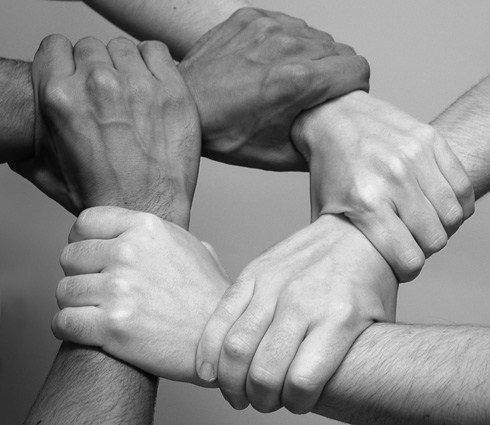 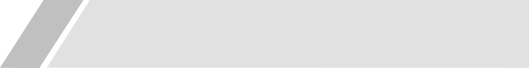 Réintégration
			
				Dr Valérie Vervliet 

Conseiller cellule stratégique Emploi ministre Kris Peeters
Chercheuse postdoctorale Université d’Anvers



« Choisissez un travail que vous aimez et vous n’aurez plus jamais à travailler »
								               Confucius
20 septembre 2016
1
Pourquoi un trajet de réintégration pour le travailleur?
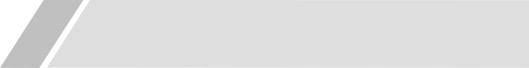 2
[Speaker Notes: Afwezigheid door (langdurige) ziekte heeft een hoge prijs:
Voor de werkgever 
niet alleen gewaarborgd loon, 
maar ook productiviteitsverlies, 
en evt. Vervanging en opleiding van vervanger
Voor de werknemer zelf 
inkomensverlies, 
sociaal isolement, 
vaak nog meer gezondheidsproblemen: hoe langer afwezig, hoe moeilijker om terug te komen
Voor de collega’s 
meer werk (druk), meer stress, 
maar ook verlies sociaal contact met collega
Voor de sociale zekerheid 
kosten uitkeringen en medische kosten
Voor de maatschappij 
verlies aan kennis

Belangrijk om werknemer in een vroeg stadium de kans te geven opnieuw aan de slag te gaan. 
Het doorlopen van een re-integratietraject is bedoeld om werkgevers en werknemers te doen beseffen dat er echt wel mogelijkheden zijn voor re-integratie en hen te helpen deze kansen te grijpen]
Réintégration selon une double piste
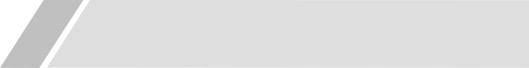 2 trajets possibles : 

Trajet de réintégration pour travailleurs en incapacité de travail
Contrat de travail suspendu pour maladie
Conseiller en prévention - médecin du travail / service de prévention interne - externe
Environnement de travail connu (employeur et collègues)
Compétence EMPLOI

Trajet axé sur la réintégration socio-professionnelle des travailleurs en incapacité de travail sans contrat de travail
Médecin-conseil mutualité
Rôle Offices de l’emploi (Forem, Actiris, VDAB)
Compétence AFFAIRES SOCIALES
3
[Speaker Notes: Er wordt een onderscheid gemaakt naargelang het gaat om re-integratie van arbeidsongeschikte WN of arbeidsongeschikten die niet verbonden zijn door een arbeidsovereenkomst:

1. Voor arbeidsongeschikte WN: voorkeur om eerst en vooral te focussen op re-integratiemogelijkheden bij de eigen WG
Arbeidsovereenkomst wordt geschorst bij ziekte, maar blijft wel nog bestaan
WN zal vaak op termijn opnieuw zijn oorspronkelijke werk kunnen hernemen, eventueel via progressieve werkhervatting (geleidelijk)
Bijkomend voordeel: re-integratie in een professionele context die hem vertrouwd is en bij collega’s en een werkgever die hij kent en waarmee hij een band heeft  (makkeliljker dan ergens opnieuw beginnen in een vreemde context)
= verhoogt de kansen op een vlottere re-integratie

Belangrijke rol voor PAAG: 
hij kent de arbeidsomstandigheden en de arbeidsplaats waar de WN werkt
Hij kent de WN vaak ook 
Hij is meer vertrouwd met het beoordelen van professionele mogelijkheden van de WN dan de behandelend arts, die wel WN als patiënt kent maar niet als WN
Hij is ook een gekend aanspreekpunt voor de WG  (veel meer dan BA of adviserend geneesheer)
Hij maakt deel uit van een multidisciplinair team binnen de IDPB of de EDPB, wat toelaat om ook andere disciplines te betrekken die nuttig kunnen zijn voor re-integratie in bepaalde gevallen (bv. PA ergonomie, of PAPSY (bij arbeidsongeschiktheid als gevolg van MSA, rug/nekklachten of stress en burnout klachten)
Dit re-integratietraject is de bevoegdheid van de minister van werk omdat het kadert in de arbeidsrelatie: de uitwerking gebeurt via de welzijnswet en de arbeidsovereenkomstenwet

Voor arbeidsongeschikten zonder arbeidsovereenkomst wordt een re-integratietraject gericht op sociaalprofessionele re-integratie uitgewerkt
Hier is geen WG (meer) aanwezig
De sleutelrol is hier weggelegd voor de adviserend geneesheer van de mutualiteit 
Hij bekijkt de mogelijkheden voor werk/opleiding i.s.m. de regionale tewerkstellingsdiensten (VDAB, Forem en Actiris)
Dit re-integratietraject is de bevoegdheid van de minister van sociale zaken en zit integraal in de ZIV-wetgeving]
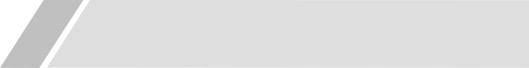 Cadre légal
Législation soins de santé
AR 3/7/1996
PAS pour accidents de travail & maladies professionnelles !
Législation en matière de 
bien-être
AR 28/5/2003
Loi sur les contrats de travail
4
[Speaker Notes: Een re-integratietraject maakt maar kans op slagen als alle aspecten worden geregeld die de wedertewerkstelling kunnen belemmeren. 

DUS daarom hebben we geprobeerd om zoveel mogelijk hindernissen uit de weg te ruimen:

Het re-integratietraject zelf is uitgewerkt binnen het kader en de structuren van de Welzijnswetgeving, i.h.b. Het KB van 28/5/2003 op het gezondheidstoezicht. We hebben daarin een afzonderlijke nieuwe afdeling geschreven die een chronologisch opgebouwd traject bevat 
Daarnaast zijn er ook een aantal aanpassingen gebeurd aan het arbeidsrechtelijk kader (arbeidsovereenkomstenwet): als iemand tijdelijk ander werk gaat doen, moet er rechtszekerheid bestaan over de gevolgen hiervan. 
Daarnaast is ook de ziektewetgeving van belang, niet alleen voor het uitwerken van een re-integratietraject voor arbeidsongeschikten die niet bij hun werkgever kunnen worden gere-integreerd, maar ook voor de mogelijkheden van het cumuleren van loon met ziekteuitkeringen bv. bij progressieve werkhervatting. --- bevoegdheid minister De Block

Samenwerking nodig om een alomvattend systeem van re-integratie op te zetten dat op elkaar aansluit. 

EEN UITZONDERING : wedertewerkstelling na arbeidsongeval of beroepsziekte is uitgesloten van dit systeem (althans voorlopig): zowel de Arbeidsongevallenwet (1971) als de Beroepsziektenwetten bevatten op dit moment al een procedure voor tijdelijke / gedeeltelijke wedertewerkstelling die losstaat van dit traject (niets sluit uit dat hier later toch op aangesloten wordt)

WEL is het re-integratietraject in de mate van het mogelijke ook van toepassing op statutair tewerkgestelden (ambtenaren): op een aantal punten is hiervoor wel nog verduidelijking nodig, en daaraan wordt momenteel gewerkt .]
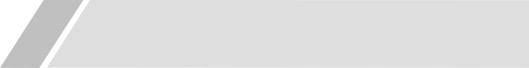 Cadre légal
Possibilités de réintégration
 	AR Surveillance de la santé 28/5/2003
Incapacité définitive pour travail convenu
Projet AR Réintégration -> AR Surveillance de la santé
Réintégration aussi en cas d’incapacité de travail temporaire
Arrivée
Rôle central médecin du travail
Trajet de réintégration
Concertation & multidisciplinarité
Concertation avec parties prenantes & Concertation sociale
5
[Speaker Notes: Op dit moment is het nieuwe re-integratietraject nog niet in werking getreden. 
MAAR het is niet zo dat er voordien niks was: 
=> het KB Gezondheidstoezicht van 28 mei 2003 bevatte al een aantal mogelijkheden voor re-integratie, maar die zijn zeer beperkt
Alleen bij een werknemer die definitief ongeschikt wordt verklaard voor zijn werk 
Bv. na een beslissing van de behandelend arts, ofwel na een beslissing van de arbeidsgeneesheer
Enkel op initiatief van de werknemer zelf

Nieuwe procedure biedt meer kans dat er daadwerkelijk gezocht wordt naar ander/aangepast werk, want 
het bevat termijnen voor het doorlopen van de stappen van het traject en 
een motiveringsplicht wanneer er geen alternatieven worden aangeboden en 
zet meer aan tot een uitdrukkelijk overleg over de mogelijkheden
En kadert tenslotte binnen een re-integratiebeleid dat collectief moet worden gevoerd voor de hele onderneming 

De nieuwe teksten zijn tot stand gekomen op vraag van de sociale partners: 
De NAR heeft in 2015 (advies nr. 1923, 24/2/2015) een aantal principes vastgelegd om de vrijwillige terugkeer naar werk van personen met een gezondheidsprobleem te bevorderen: 
Ook binnen de Groep van Tien werd over re-integratie een akkoord gesloten 
Adviezen Hoge Raad personen met een handicap, HRPBW en RIZIV 

OKB re-integratie WN zal een onderdeel vormen van het KB Gezondheidstoezicht
Vervangt de oude re-integratieprocedure
Ruimer: 
bv. Niet alleen definitieve maatregelen, maar ook mogelijk bij tijdelijke arbeidsongeschiktheid, om bv. Progressieve werkhervatting binnen een re-integratietraject mogelijk te maken
Meer mogelijkheden 
doordat bv. Ook de adviserend geneesheer of in laatste instantie de WG kunnen vragen om de re-integratiemogelijkheden te onderzoeken
WG en WN zijn uiteraard centraal, maar er is een essentiële rol voor de PAAG
Grote plaats voor overleg: met WN, met WG, maar ook door het uitbouwen van een communicatie en samenwerking tussen de betrokken geneesheren (BA, PAAG en adviserend geneesheer)
Aandacht voor multidisciplinariteit (andere disciplines binnen preventiedienst, maar ook erbuiten: betrekken van disability case managers, en opleidingsverantwoordelijken 
Gaat tenslotte om een traject, waar stap voor stap alle mogelijkheden worden onderzocht]
Réintégration : 
trajet unique, acteurs multiples
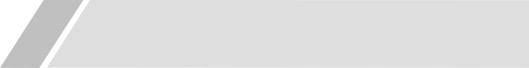 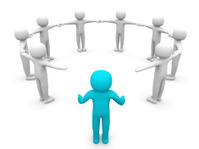 6
[Speaker Notes: In de onmiddellijke omgeving van de WN zijn er heel wat actoren aanwezig die een rol kunnen en moeten spelen om de re-integratie te laten slagen: 
Centrale rol voor de AG: 
Ingegeven door zijn kennis en vertrouwdheid met de werkomgeving van de werknemer en met alle actoren op de werkvloer 
Gekend aanspreekpunt voor WN en WG (veel meer dan bv. Een adviserend geneesheer van mutualiteit)
+ door het feit dat hij werkt binnen het kader van een interne of externe preventiedienst, waar ook andere disciplines aanwezig zijn die nuttig kunnen zijn bij re-integratie van een arbeidsongeschikte WN, zoals preventieadviseurs gespecialiseerd in ergonomie of psychosociale aspecten van het werk = voordeel van multidisciplinariteit
Hij is een arts: en kan dus onder dekking van het medisch beroepsgeheim overleg plegen met andere betrokken artsen
Vooral met BA: als behandelend arts zijn patiënt liever thuis ziet dan op de werkplaats, zal het traject niet slagen (in nadeel van alle partijen)
Ook met adviserend geneesheer, bv. In het kader van zijn toelating met te cumuleren met ziekteuitkeringen
PAAG kan ook deelnemen aan het CPBW of andere kanalen van sociaal overleg (VA) binnen de onderneming die het collectief re-integratiebeleid uitwerken en dat beleid evalueren]
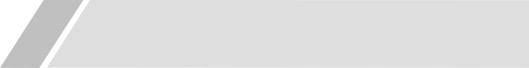 Politique de réintégration
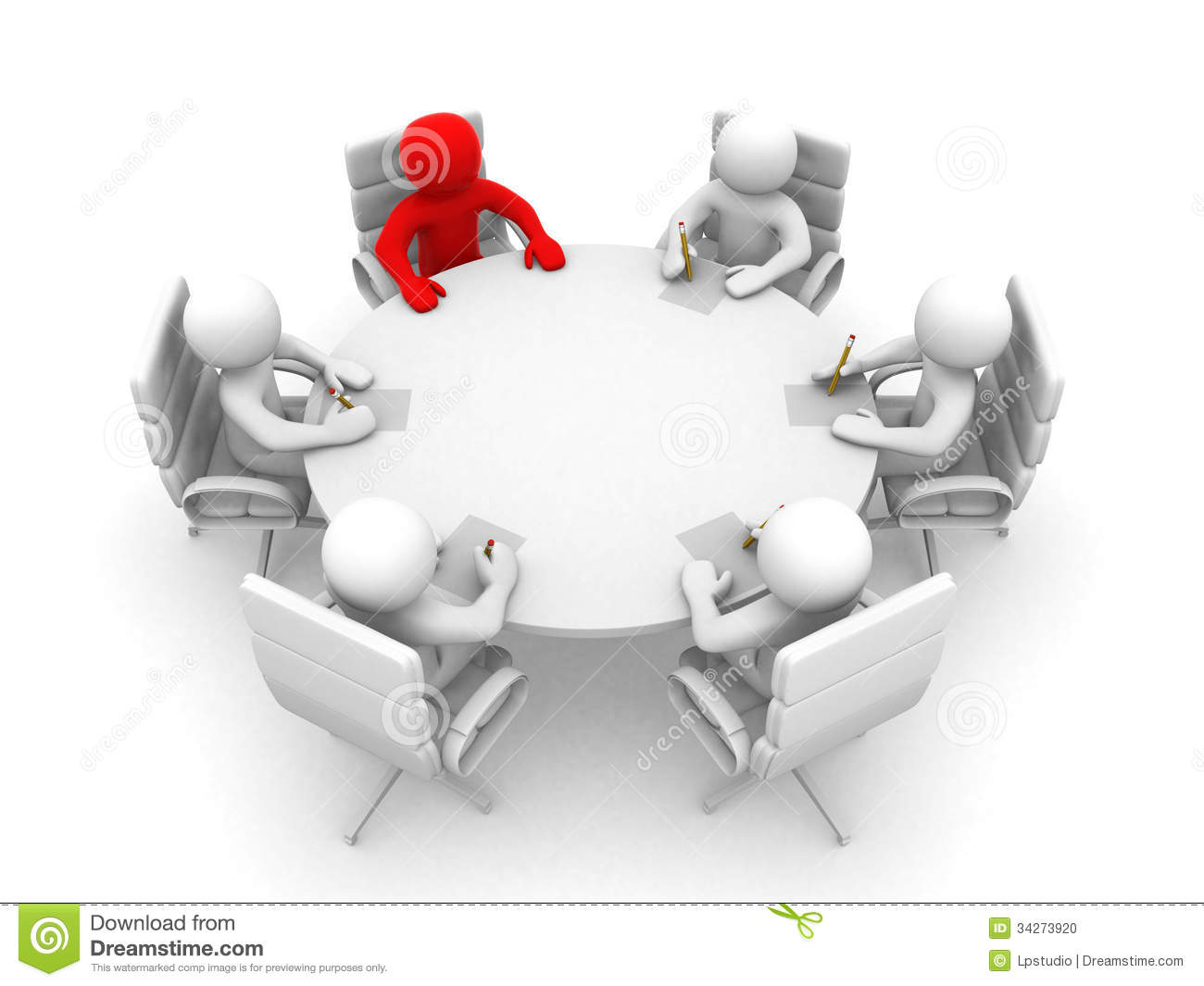 Politique de réintégration entreprise

Développer cadre global réintégration
Comité PPT : concertation sociale
Possibilités travail adapté/autre travail ou adaptation postes de travail
Évaluation politique de réintégration
Assistance travailleur individuel
7
[Speaker Notes: Niet wachten tot er iemand moet worden gere-integreerd: beginnen nadenken vooraf is nodig!]
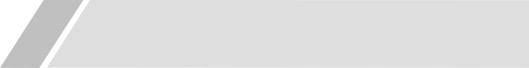 La réintégration en 5 étapes
Évaluation de réintégration 
médecin du travail
Plan de réintégration
Étape 2
Étape 4
Étape 1
Étape 3
Étape 5
Concertation de réintégration
Mise en œuvre/suivi
Plan de réintégration
Afflux dans trajet de réintégration
8
[Speaker Notes: Gaat om een re-integratieTRAJECT in verschillende stappen of fasen:]
Trajet de réintégration étape 1
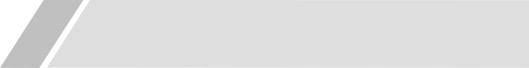 9
[Speaker Notes: Er zijn (voorlopig) 3 ingangen in het re-integratietraject. 

Het is in alle gevallen de PA-AG  die het re-integratietraject opstart, en dit kan op verzoek van 

	1. De werknemer : 
		- ofwel de WN zelf, ofwel zijn behandelend geneesheer (uiteraard met toestemming van de WN of op zijn vraag) – communicatietools worden ontwikkeld
		- hij kan steeds een traject opstarten, ongeacht de duur van zijn arbeidsongeschiktheid (dus ook onmiddellijk, nog tijdens periode van gewaarborgd loon)
		- vervangt de bestaande re-integratieprocedure (art. 39-41 KB GT) die alleen mogelijk was als de WN door zijn BA definitief ongeschikt was verklaard voor zijn werk (zie hoger) 

	2. De adviserend geneesheer van de mutualiteit, als deze meent dat de WN in aanmerking komt voor re-integratie na de quickscan (zie ZIV-KB 3/7/1996)
		OKB voorziet dat de adviserend geneesheer ten laatste 2 maanden na de aangifte van de arbeidsongeschiktheid een eerste inschatting moet maken van de capaciteiten en de arbeidsongeschikte indeelt in 1 van 		4 categorieën: 
			1. geen interventie nodig (spontane werkhervatting voorzien); 
			2. geen re-integratie mogelijk; 
			3. onbeslist (bv. Nog behandeling nodig) en 
			4. categorie 4: werkhervatting lijkt mogelijk te zijn door het aanbieden van aangepast/ander werk => doorverwijzing naar PA-AG indien het om een WN gaat (of zelf beroepsherinschakelingstraject 				opstarten indien er geen arbeidsrelatie voorhanden is via VDAB)

	3. De werkgever, in principe ten vroegste vanaf 4 maanden na de aanvang van de arbeidsongeschiktheid 		
	- moet gaan om een onafgebroken periode van 4 maanden arbeidsongeschiktheid (dus geen opeenvolgende kortere arbeidsongeschiktheden) 
	- dit om vooral de instroom vanuit de hoek van WN zelf alle kansen te geven: dit verdient de voorkeur
	- vroeger opstarten kan alleen als de WN aan de WG een attest van de BA bezorgt waaruit de definitieve ongeschiktheid voor het overeengekomen werk blijkt: dan moet er sowieso naar ander/aangepast werk worden 	gezocht en kan men best zo vroeg mogelijk beginnen om te vermijden dat men verglijdt in langdurige ongeschiktheid

=> Om te voorkomen dat er tegelijkertijd vanuit verschillende hoeken stappen zouden worden  gezet om een re-integratietraject op te starten, moet de PA de andere betrokken partijen verwittigen zodra hij een re-integratieverzoek ontvangt (bv. WG verwittigen wanneer WN /advis gen traject opstarten)]
Trajet de réintégration étape 2
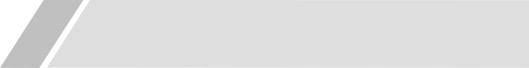 À terme, le travailleur pourra-t-il de nouveau exécuter le travail convenu ? 
Travail temporairement adapté/différent ?
Travail définitivement adapté/différent ?
Reprise progressive du travail possible ?
Adaptation poste de travail nécessaire ?
Le démarrage du trajet de réintégration n’est pas opportun => réexaminer

Possibilité d’une procédure de recours en cas de décision d’incapacité définitive pour le travail convenu
10
[Speaker Notes: PA-AG  die een re-integratieverzoek heeft ontvangen, nodigt de WN zo snel mogelijk uit voor een re-integratiebeoordeling: DOEL=
nagaan of WN op termijn het overeengekomen werk opnieuw kan uitoefenen (inschatting) 
Eventueel mits aanpassingen van de werkpost 
mogelijkheden voor re-integratie onderzoeken op basis van zijn arbeidscapaciteiten
kan hij (afwachting van hernemen overeengekomen werk of definitief indien def ongeschikt voor overeengekomen werk) aangepast of ander werk doen? 
Zijn er aanpassingen van de werkpost nodig om dat mogelijk te maken? 
 Geen beoordeling vanuit bestaande mogelijkheden binnen onderneming, maar eerder vanuit de restcapaciteiten van de WN (AG kan immers niet beoordelen wat WG kan aanbieden inzake aangepast/ander werk, maar wel om vast te stellen dat WN geen lange periodes zittend of in de wagen kan doorbrengen, geen zware lasten mag tillen, wel al deeltijds maar nog niet fulltime kan werken, geen trappen kan lopen, enz.)

Hoe? 
Onderzoek WN + Overleg met WN (hoe ziet hij een eventuele re-integratie) 
Overleg met andere artsen: 
idealiter ook behandelend arts (op vwde dat WN toestemming geeft) – zij zijn allebei arts, dus beide gebonden door het medisch beroepsgeheim. Hun voornaamste doel is bovendien de bescherming van de gezondheid van de patiênt/werknemer. BA kent gezondheidstoestand en mogelijkheden van zijn patiënt, maar AG kent beter de arbeidsomgeving dus zij moeten info uitwisselen. 
Overleg met adviserend geneesheer = minder noodzakelijk in deze fase wanneer het traject op zijn vraag wordt opgestart, maar vooral bij opstarten op vraag van WG of WN kunnen vragen rijzen over (timing van) re-integratie (bv. Gelet op medische behandeling) 
Overleg met anderen:
Bv. Andere PA binnen de preventiedienst (intern/extern) = vereist geen uitwisseling van medische gegevens (geen artsen), maar wel nuttig om bv. Mening te vragen van PA-ergonoom (bij arbeidsongeschiktheid als gevolg van MSA of rug/nekletsels) of de PA PSY (bv. Bij burnout of stressgerelateerde arbeidsongeschiktheid of bij iemand die posttraumatische stress heeft na bv. Een overval)
Andere personen die kunnen bijdragen tot het slagen van re-integratie, bv. Disability case manangers die in sommige bedrijven actief zijn 
Onderzoek werkpost: zowel voor terugkeer (op termijn) naar overeengekomen werk als voor aangepast/ander werk (tijdelijk of definitief), is het mogelijk dat de werkpost (of ruimer: de werkomgeving) moet worden aangepast (bv. Toegankelijk maken voor een rolstoel, staand bureau, meer telewerk, eigen bureau wegens concentratieproblemen of teveel lawaai)
VERSLAG in gezondheidsdossier 

Op basis van onderzoek en overleg doet PA-AG re-integratiebeoordeling: hij kan verschillende beslissingen nemen:
WN kan op termijn het overeengekomen werk hervatten EN 
Hij kan in tussentijd aangepast of ander werk doen (ook bv. Progressieve werkhervatting: geleidelijk terug naar overeengekomen werk)
Hij kan geen aangepast/ander werk doen (bv. Nog medische behandeling of kine nodig)
= tijdelijke situatie (nl. Tot volledig hervatten overeengekomen werk) => termijn bepalen om traject te herbekijken (afh. Van geschatte duur ongeschiktheid/progressiviteit werkhervatting)
WN is definitief ongeschikt voor het overeengekomen werk (NIET definitief arbeidsongeschikt!) EN
Hij kan wel nog ander/aangepast werk doen
Hij kan geen ander/aangepast werk doen
Het is om medische redenen (nog) niet opportuun om een re-integratietraject op te starten:  bv. WN moet nog operaties of medische behandelingen ondergaan of zijn gezondheidstoestand laat geen re-integratie toe (terminale aandoeningen): vooral bij trajecten opgestart door de WG (bij ZIV-traject is deze inschatting al gebeurd door de adviserend geneesheer) – situatie te herbekijken op regelmatige basis (evolutie gezondheidstoestand na bv. Operatie)

TIMING: 40 dagen voor overmaken formulier re-integratiebeoordeling aan WG en WN + in gezondheidsdossier + verwittingen adviserend geneesheer indien geen ander/aangepast werk

BEROEPSPROCEDURE: alleen bij beslissing tot definitieve ongeschiktheid voor overeengekomen werk – door TWW
- binnen 5 werkdagen nadat PA-AG de re-integratiebeoordeling heeft bezorgd: aangetekend schrijven aan TWW + verwittigt WG (schorsing traject)
geneesheer-sociaal inspecteur TWW roept op: PA-AG + BA + eventueel WN
 3 geneesheren nemen beslissing bij meerderheid van stemming (uiterlijk binnen 31 dagen na ontvangst van beroep)
- Bij afwezigheid BA of PA-AG  neemt sociaal inspecteur de beslissing => verslag 
- Resultaat wordt meegedeeld aan WG en WN
- Afhankelijk van resultaat herbekijkt PA-AG de re-integratiebeoordeling (= bindend)
WN kan tijdens een re-integratietraject slechts één keer beroepsprocedure aanwenden

GEVOLGEN beslissing:
PAAG ziet tijdelijk/definitief ander/aangepast werk mogelijk : re-integratietraject wordt verdergezet en WG kan beginnen aan re-integratieplan
PAAG acht opstarten traject niet opportuun of ziet geen tijdelijk aangepast/ander werk mogelijk: TIJDELIJK stopzetten traject
PAAG acht definitief geen ander/aangepast werk mogelijk:]
Trajet de réintégration étape 3
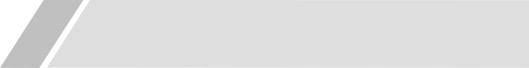 11
[Speaker Notes: Van zodra hij een re-integratiebeoordeling ontvangt waarin aanpassing van de werkpost of aangepast/ander werk wordt voorgesteld, kan de WG beginnen aan het opmaken van een re-integratieplan: 

FASE 1 : overlegfase WG - WN

WG doet dat in elk geval in overleg met WN en PA-AG 
MAAR kan eventueel ook andere personen betrekken die kunnen bijdragen tot het slagen van de re-integratie 
	- Disability case manager, 
	- HR verantwoordelijke of 
	- verantwoordelijke voor vorming/opleiding

In deze fase moet de abstracte beoordeling van de PAAG concreet worden gemaakt door het nagaan van de mogelijkheden op het vlak van:

redelijke aanpassingen van de werkpost: 
Aan de oorspronkelijke werkpost (zodat WN op termijn overeengekomen werk weer kan opnemen), 
bv. Toegankelijk maken voor rolstoel
Aan de werkpost waardoor WN zijn aangepast/ander werk kan uitvoeren
Bv. Verschaffen laptop voor thuiswerk; bureau ver van lawaai; aangepaste bureaustoel of in hoogte verstelbare tafel voor ruglijder

Aangepast werk: WN blijft minstens een deel van zijn overeengekomen wek uitoefenen (inhoud wordt niet of slechts beperkt gewijzigd; bv. Labo+admin wordt admin)
Aanpassing werkvolume of uurrooster 
3/5 ipv voltijds uurrooster, enkel dagdiensten, glijdende uurroosters (bv. Later in de ochtend wegens ziekte van crohn)
Eventueel progressief: 2/5e, dan 3/5e, dan 4/5e 
Bv. Na een zwaar ongeval of een kankerbehandeling heeft WN tijd nodig om te herstellen: dus geen voltijdse tewerkstelling of geen lange verplaatsingen
Tijdelijk aangepast werk: er kan een bijlage bij de arbeidsovereenkomst worden gesloten waarin WG + WN modaliteiten aangepast werk vastleggen
Definitief aangepast werk; nieuwe arbeidsovereenkomst nodig!

Ander werk: = werk dat WN NIET verrichtte voor arbeidsongeschiktheid : omschrijving nodig van inhoud + volume + uurrooster ander werk nodig (bv alleen labowerk wordt admin. Werk)
Bv. Niet op ladder klimmen, geen zware lasten dragen, administratief werk, geen verplaatsingen per wagen (bv. Handelsvertegenwoordiger die wegens diabetes niet meer met wagen mag rijden)

Vorming of opleiding voor het verwerven van competenties die moeten toelaten dat WN aangepast/ander werk kan uitvoeren 
Opfriscursus van oude opleiding, nieuwe of bijkomende opleiding (bv. Tot PA, boekhouding, etc.) 
Kan intern maar ook extern (via opleidingscheques, RIZIV?)

Geldigheidsduur of tijdspad re-integratieplan 
Bij tijdelijke situaties in afwachting van het weer (volledig) opnemen van het overeengekomen werk 
Bij progressieve werkhervatting kan er een tijdspad voor re-integratie worden opgemaakt
Of om WN op te volgen bij definitief aangepast/ander werk
Opvolging door PAAG zolang re-integratieplan loopt

OPMERKING: het re-integratiebeleid dat reeds collectief (i.s.m. werknemers en preventiecomité) werd opgemaakt zou dit proces moeten vergemakkelijken

De WN kan zich tijdens dit overleg (en in feite tijdens de volledige doorlooptijd van het re-integratietraject) laten bijstaand door een WN-afgevaardigde in het comité of een VA van zijn keuze (als er geen CPBW is)

Let op: als er beroep is ingesteld door de WN tegen een beslissing van de PAAG die hem definitief ongeschikt verklaart voor het overeengekomen werk, schorst dit beroep het traject tijdelijk: de WG kan in dat geval geen aanvang maken met het opmaken van het re-integratieplan tot de beroepsprocedure is beëindigd.

QUID als de WN niet komt opdagen voor het overleg? De WG kan dan in overleg met de andere betrokkenen een voorstel van re-integratieplan opmaken en dit voorleggen aan de WN. De WN die dit wil weigeren, moet dan zijn redenen voor weigering opgeven (die ook aan de adviserend geneesheer van het ziekenfonds worden meegedeeld). Als de WG vindt dat hij geen re-integratieplan kan opmaken, moet hij ook daarvan verslag maken (wat eveneens zal worden meegedeeld aan de adviserend geneesheer van het ziekenfonds). Het traject bij de WG is dan beëindigd, en als het gaat om iemand die definitief ongeschikt was bevonden voor het overeengekomen werk, kan de WG desgewenst medische overmacht inroepen om de arbeidsovereenkomst te beëindigen. Ongeacht of de arbeidsovereenkomst werd beëindigd of niet, kan de adviserend geneesheer van de mutualiteit zelf een beroepsherinschakelingstraject opstarten (per ZIVKB)

QUID als WG weigert re-integratieplan op te maken? De WW is strafrechtelijk afdwingbaar en de inspectie TWW houdt toezicht op de naleving ervan; bij overtreding van deze regels riskeert de WG strafrechtelijke of administratieve geldboetes.

FASE 2: overleg met adviserend geneesheer (cfr cumulatie met ZIV-uitkering – toegelaten arbeid)
Als re-integratieplan past binnen toegelaten arbeid / progressieve werkhervatting waardoor het werk kan worden hervat met behoud van (een deel van) de arbeidsongeschiktheidsuitkering, is hiervoor toelating nodig van de adviserend geneesheer van de mutualiteit: 
Nu: toelating achteraf verkrijgen kan MAAR geen zekerheid voor WN dat dit aanvaard wordt => procedure toelating geïntegreerd in re-integratieplan
Adviserend geneesheer moet nagaan of voorliggend plan overeenstemt met voorwaarden toegelaten arbeid
Geen reactie binnen 3 weken = akkoord
Opmerkingen kunnen leiden tot aanpassing aan plan (bv. Van 3/5e naar 2/5e)]
Trajet de réintégration étape 4
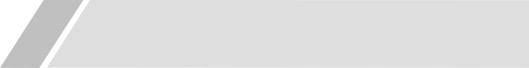 -> médecin du travail
-> travailleur
-> médecin conseil
-> CBE
12
[Speaker Notes: Inhoud van het plan: kan verschillende soorten maatregelen bevatten afhankelijk van de situatie (moet niet steeds ALLE maatregelen bevatten):
MAAR alles moet duidelijk omschreven worden in het re-integratieplan!

GEVOLGEN:
1, er zijn mogelijkheden voor aangepast/ander werk binnen bedrijf => er is een re-integratieplan opgemaakt
	- termijn is afhankelijk van tijdelijke of defintieve situatie: 
		- bij tijdelijke situatie: 55 dagen (inclusief toestemming adviserend geneesheer)
		- bij definitieve situatie heeft WG een jaar tijd om te zoeken naar mogelijkheden (¨vaak afhankelijk van pensioneringen, vervangen enz.; nieuwe mogelijkehden binnen bedrijf enz.). Termijn kan korter indien 			sneller een oplossing wordt gevonden
	- over te maken aan WN die kan aanvaarden of weigeren: bij weigering: redenen vermelden 

2, er zijn GEEN mogelijkheden binnen bedrijf : 
	- WG moet motiveren waarom er geen plan kan worden opgemaakt 
	=> technisch of objectief onmogelijk of omdat redelijkerwijze niet kan worden geëist: geen functies, te kleine WG, geen lift alleen trappen
	=> verslag moet bezorgd aan WN, PAAG (overmaken aan ZIV) en ter beschikking van TWW
	=> GEVOLG: 
		- WN blijft arbeidsongeschikt totdat hij overeengekomen werk weer kan opnemen OF tot herbekijken PAAG met nieuwe opstart traject (bbv. Bij verbetering of verslechtering gezondheidstoestand)
		- bij definitief ongeschikt voor overeengekomen werk is het traject bij die werkgever definitief beëindigd: WG kan nu beslissing om arbeidsonvereenkomst te beëindigen (met toepassing van de 					arbeidsovereenkomstenwet (medische overmacht). Ongeacht of hij dat doet of niet, kan ZIV traject worden opgestart.

PLAN (aanvaard of geweigerd) wordt overgemaakt aan:
WN
PAAG  adviserend geneesheer (uitvoering of niet, toegelaten arbeid of niet)
Ter beschikking van TWW]
Trajet de réintégration étape 5
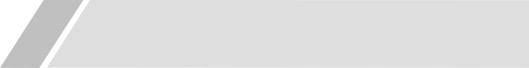 13
[Speaker Notes: Als er een plan is opgemaakt dat aanvaard is door de WN , wordt dit uitgevoerd. 

Dit wordt opgevolgd door de PAAG, op regelmatige basis, in overleg met WN en WG en kan eventueel aanpassingen maken

WN kan steeds spontane raadpleging vragen bij PAAG indien hij vindt dat de maatregelen in het plan niet meer aangepast zijn aan zijn gezondheidstoestand 
bv. Omdat hij zich beter voelt en hij wil de progressiviteit of het tijdspad versnellen
Bv. Omdat hij zich slechter voelt 
PAAG kan herbekijken en aanpassen ism alle betrokkenen

Kan steeds overleg plegen met BA en adviserend geneesheer

Als WN hervalt, is hij in principe opnieuw arbeidsongeschikt. 
Als hij niet meer arbeidsongeschikt is en moet dienstbetrekking verlaten omdat ze niet passend is : vrijwillige werkverlating? Wordt aangepast indien het gaat om iemand die 6 maanden arbeidsongeschikt was en max gedurende drie maanden.]
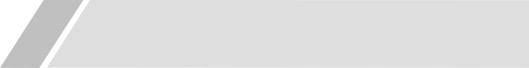 Encadrement en droit du travail
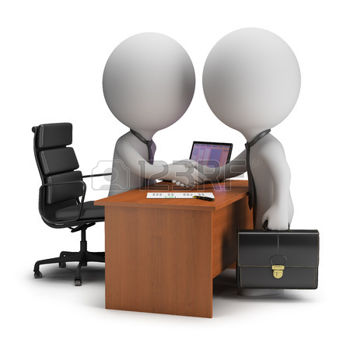 Loi sur les contrats de travail 3/7/1978

Hypothèse d’un maintien du contrat de travail initial
      => Annexe temporaire au contrat de travail
Calcul de l’indemnité de préavis sur la base du salaire initial
Neutralisation du salaire garanti
Cadre pour force majeure médicale
14
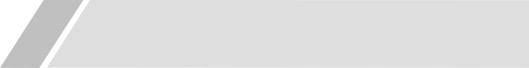 Timing/évaluation
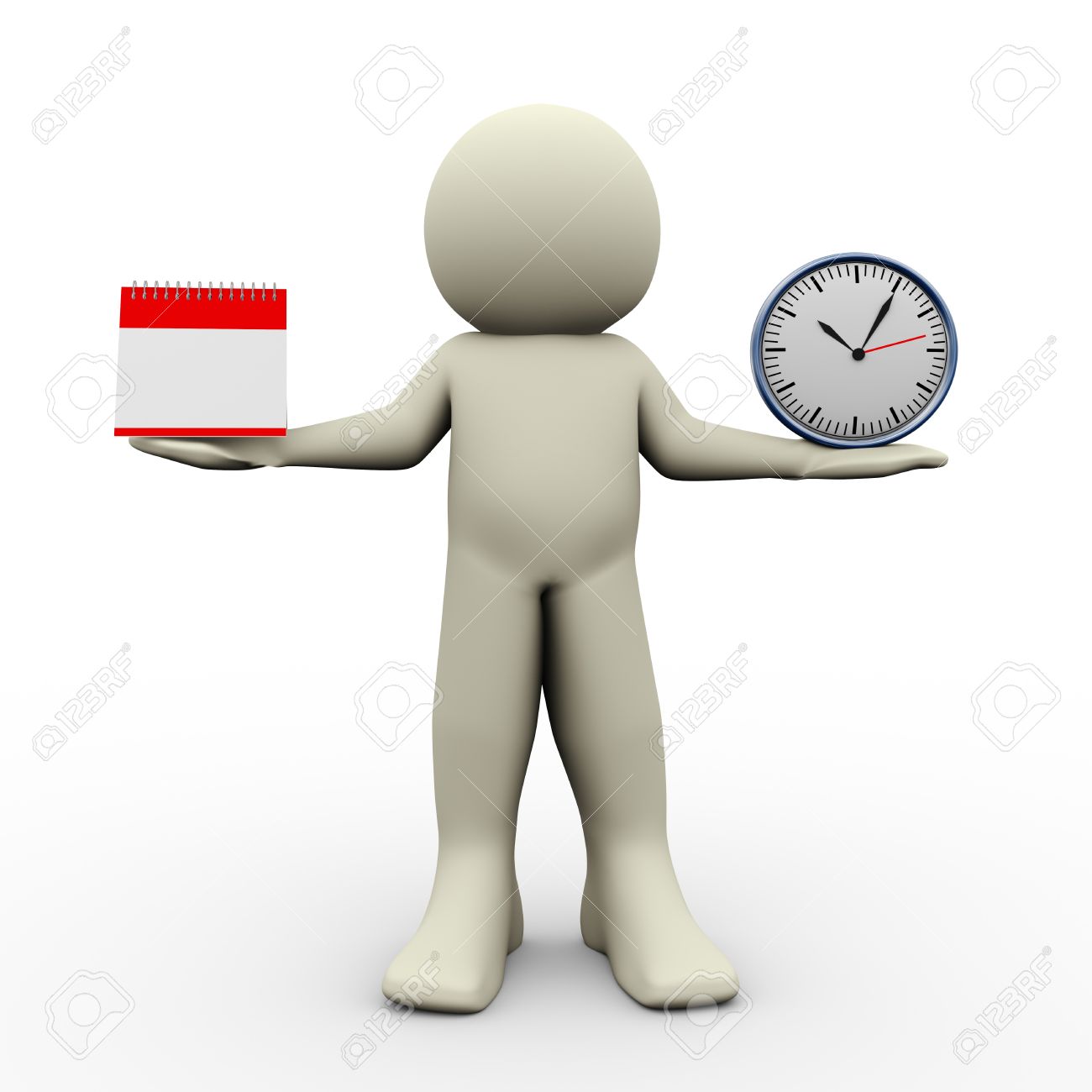 Timing ? 


Évaluation par les partenaires sociaux
15